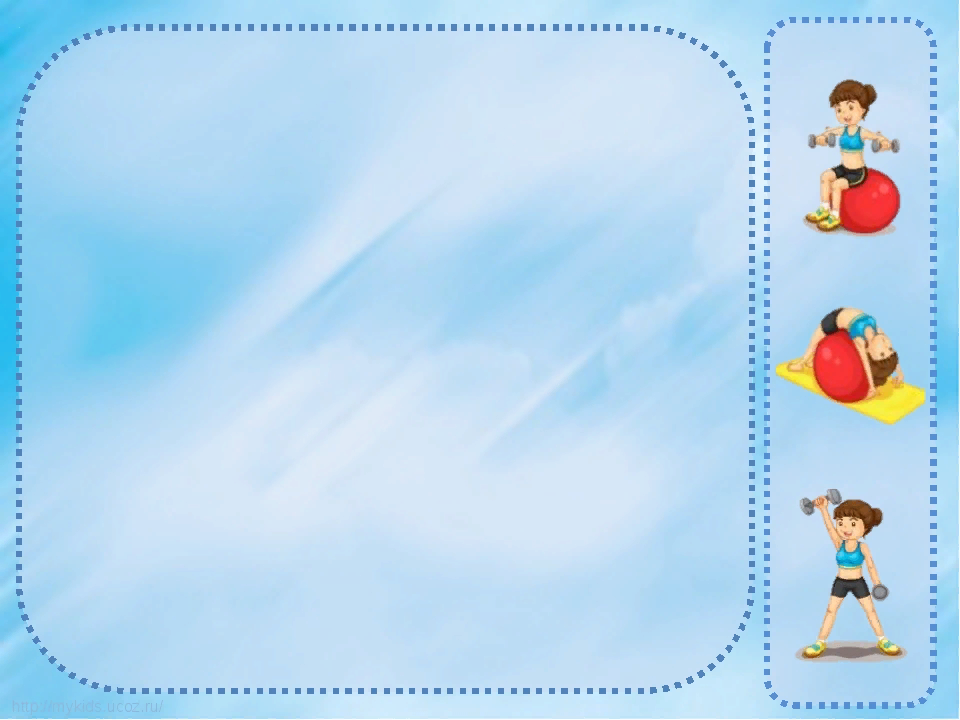 МБДОУ детский сад «Оленёнок»
Физкультурное занятие для детей средних групп
«Морошка; Пчелка»
Инструктор 
по физическому воспитанию
Аншаков В.А.
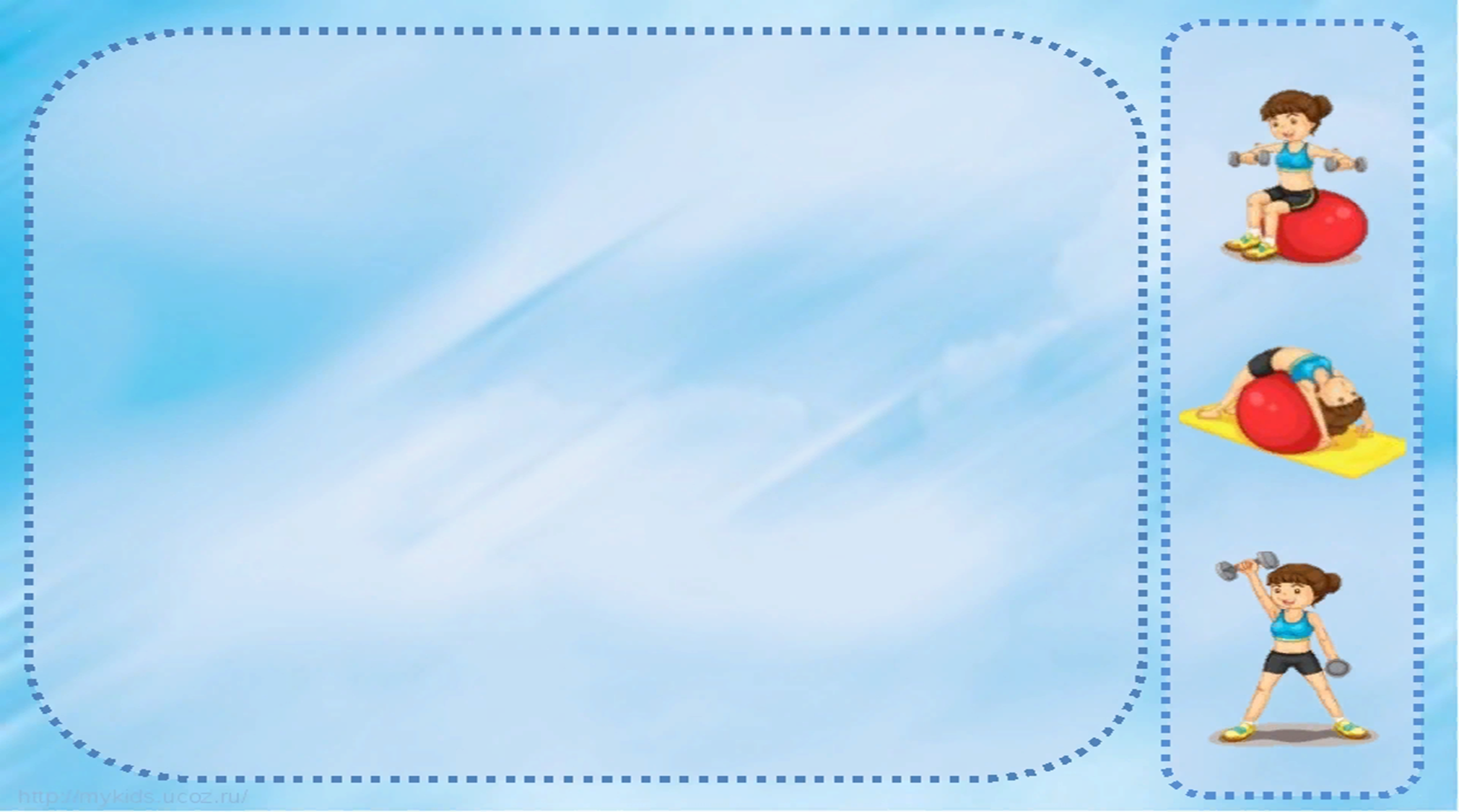 Задачи:-упражнять детей со сменой ведущего;- в прыжках и перебрасывание мяча друг другу.
Ход проведения
Вводная часть:
Ходьба в колоне по одному. Воспитатель называет ребенка (стоящего  не далеко от ведущего) по имени, тот встает впереди колоны и ведет ее. Подается команда к ходьбе и бегу в рассыпную. 
Основная часть:
Общеразвивающие упражнения /ОРУ/.
Основные виды движения /ОВД/
Подвижная игра «Найди себе пару»
Заключительная часть:
Рефлексия
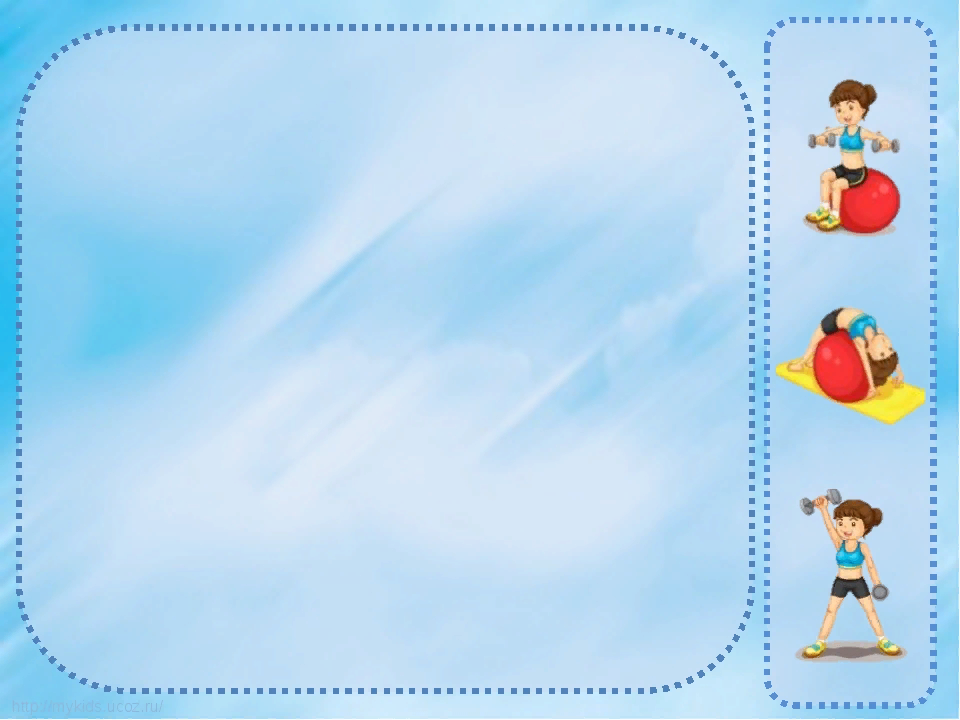 ОРУ с мячом
1.И.п-стойка ноги на ширине ступни, мяч в обеих руках  вниз. Подбросить мяч вверх (не высоко),  поймать  двумя руками (5-6раз)
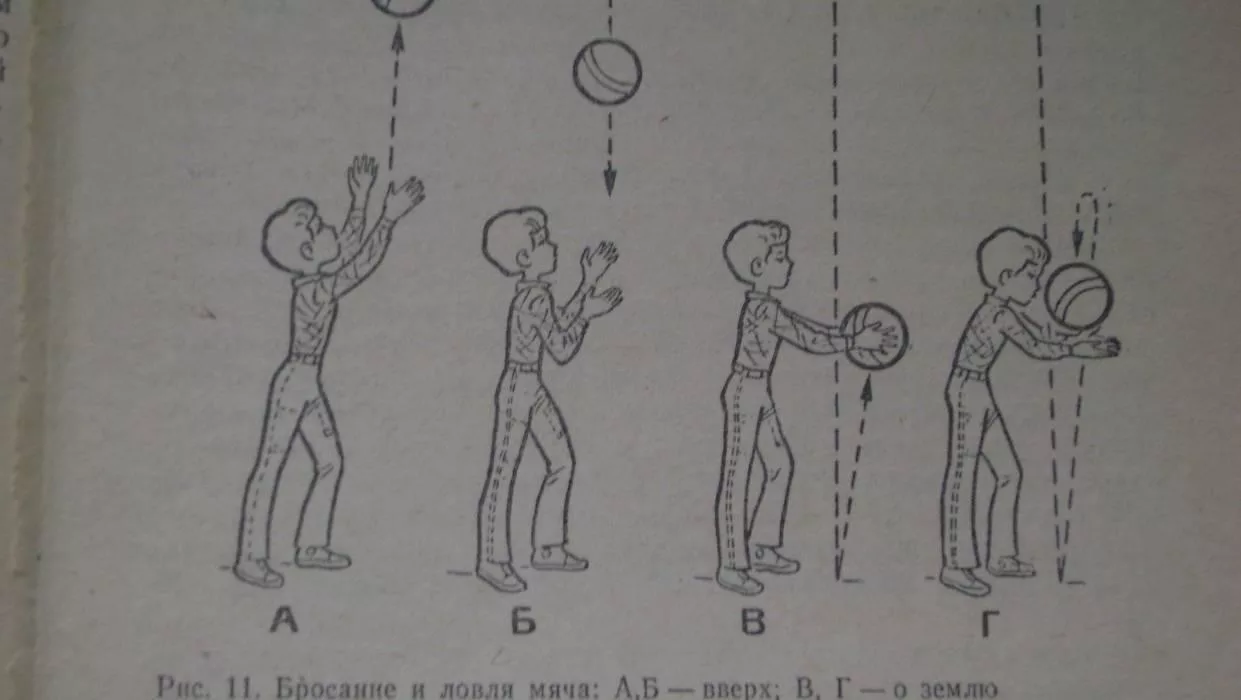 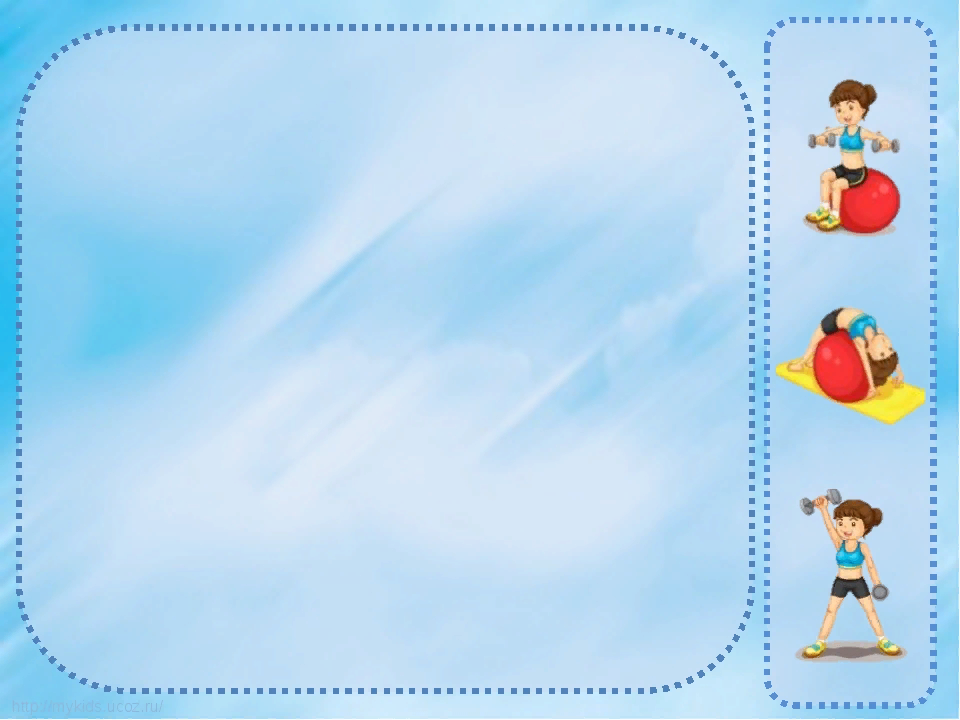 2.И.п- стойка ноги на ширине плеч, мяч  в согнутых руках перед собой. Бросить мяч об пол, поймать его двумя руками (4-5раз)
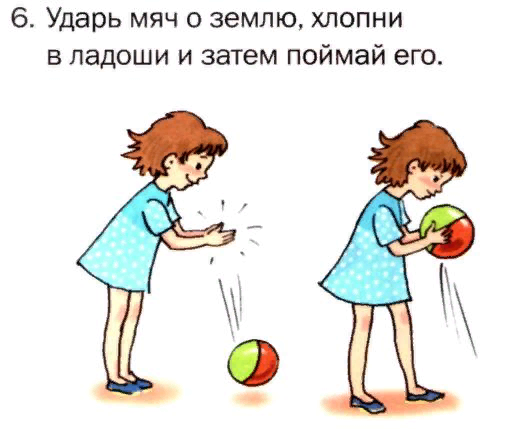 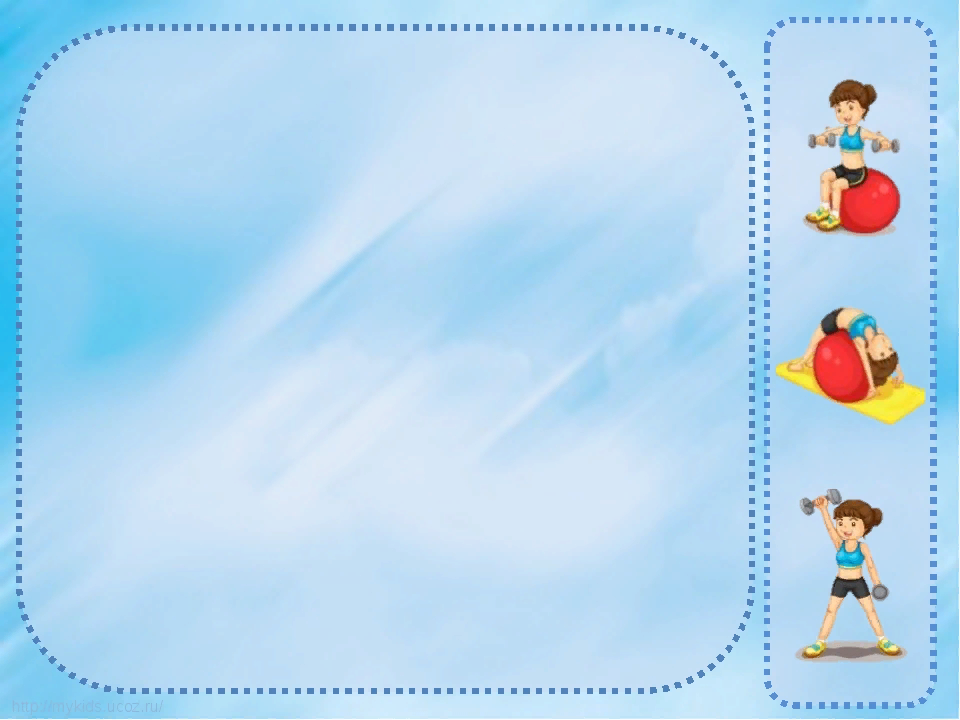 3.И.п- стойка ноги на ширине плеч, мяч в согнутых руках перед собой. Наклон вперед, прокатить мяч от одной ноги к другой. Выпрямиться, вернуться в исходное положение (4-5 раз)
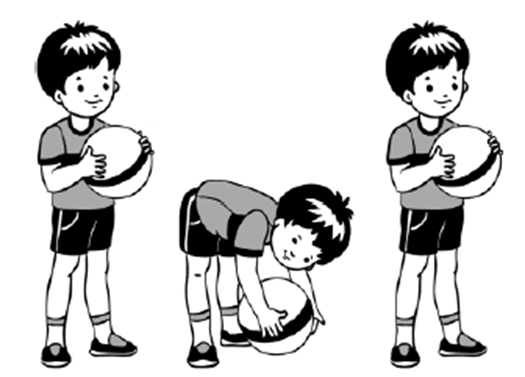 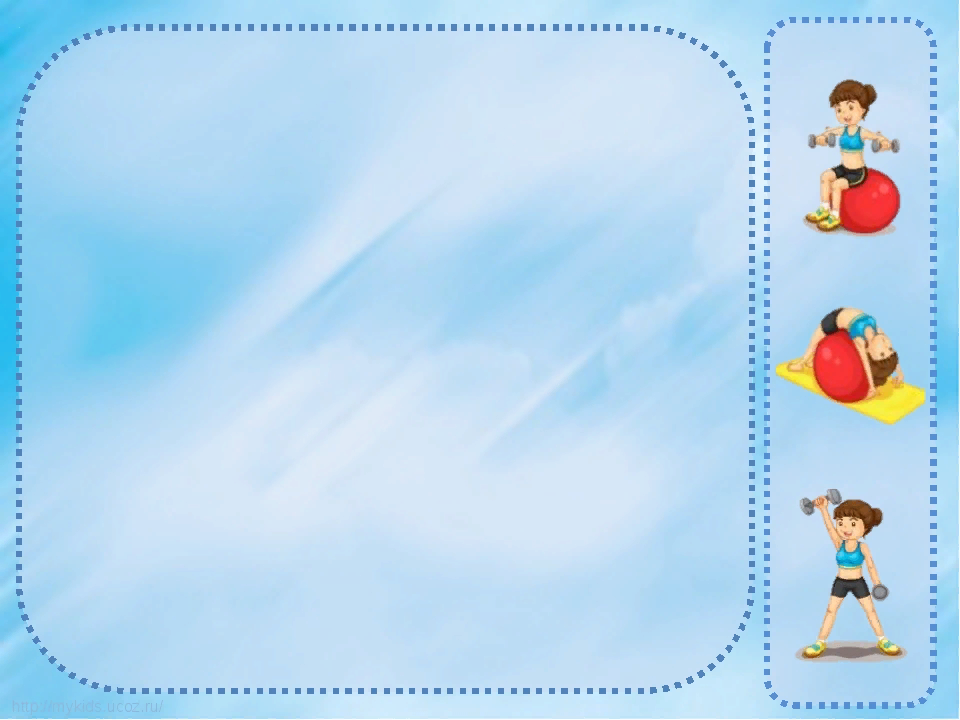 4.И.п- сидя на пятках, мяч перед собой на полу. Прокатить  мяч кругом (вокруг туловища) с поворотом вправо (влево) поочередно, перебирая руками (6раз)
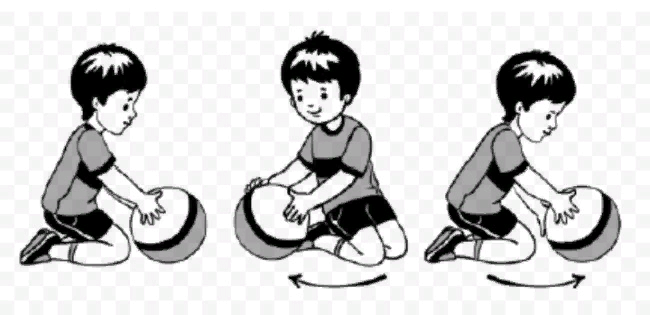 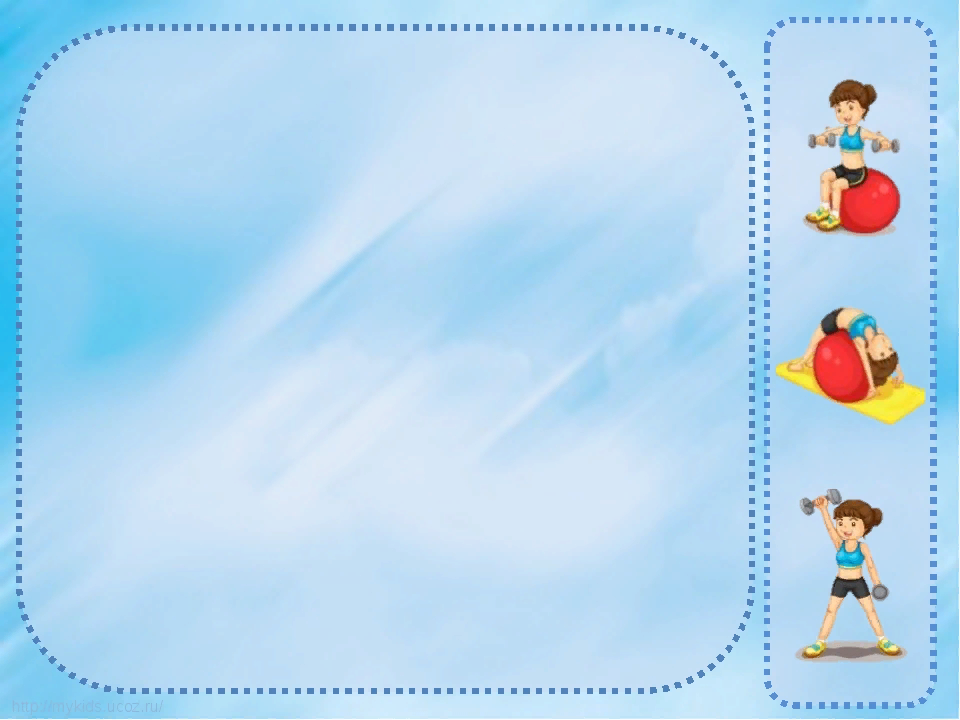 5.И.п- лежа на спине, мяч в прямых руках за головой. Согнуть ноги в коленях, коснуться мячом ног, Выпрямиться в исходное положение (4-5 раз)
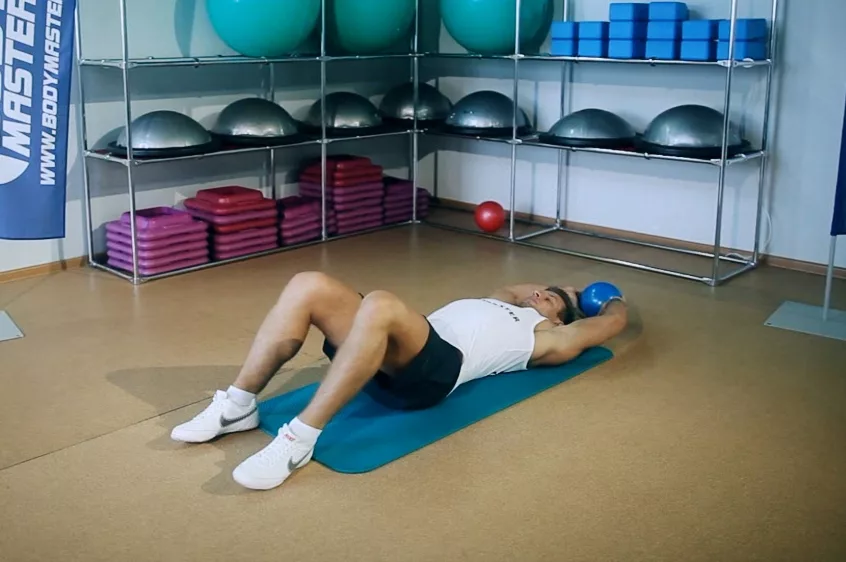 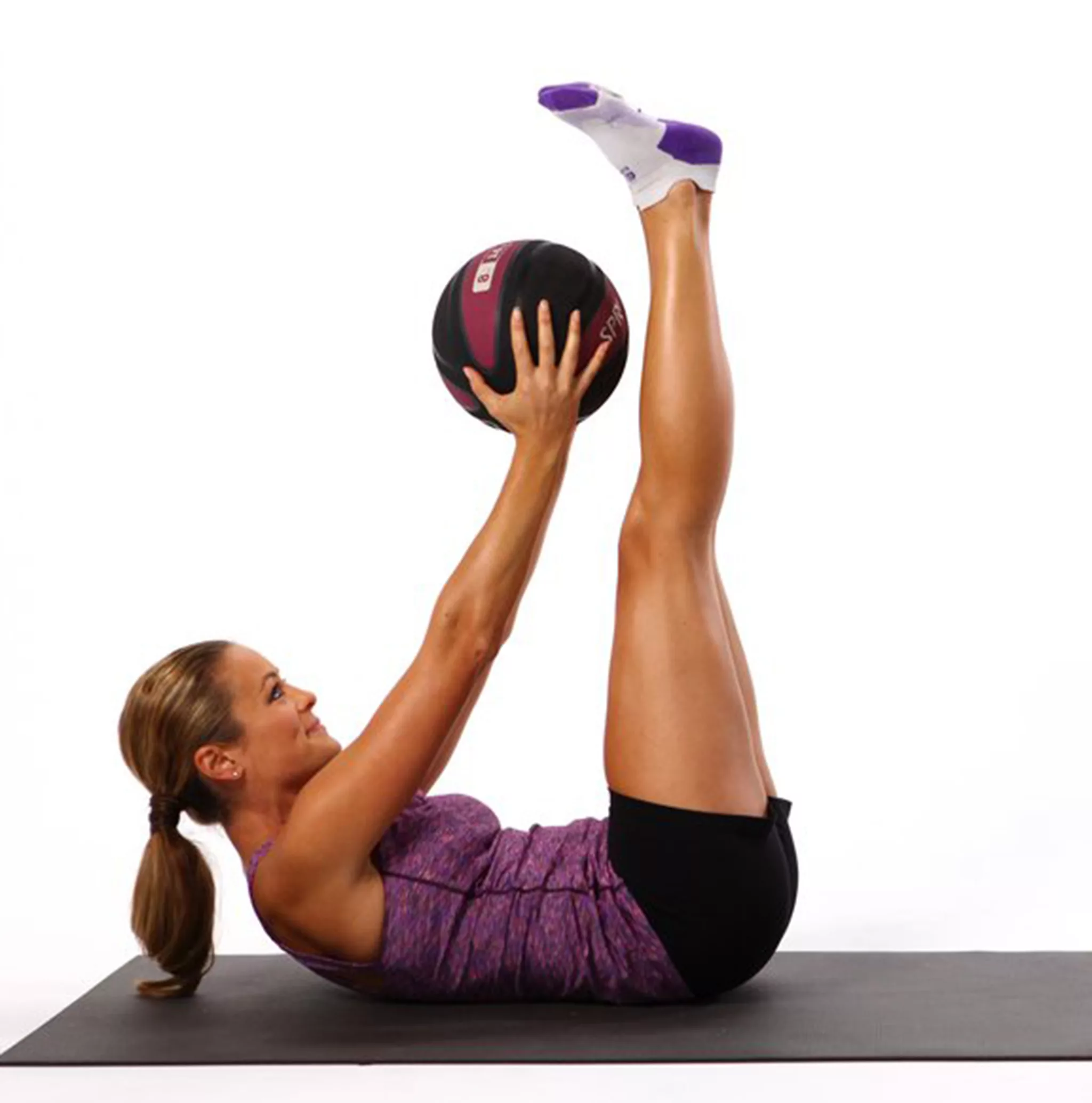 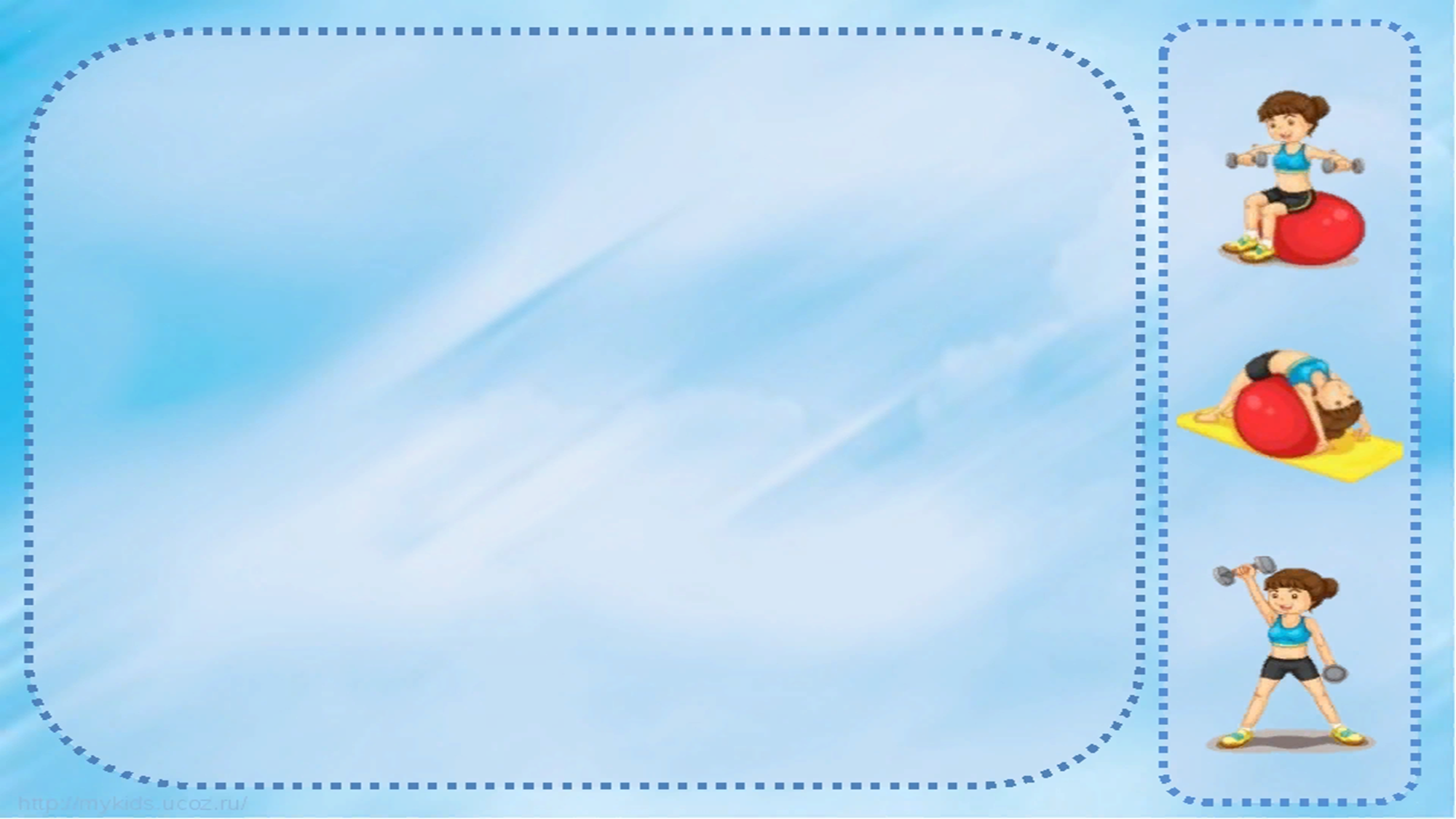 6. И.п – стойка ноги на ширине ступни, руки произвольно, мяч на полу. Прыжки вокруг  мяча, в обе стороны. С чередованием с небольшой паузой (4-5 раз)
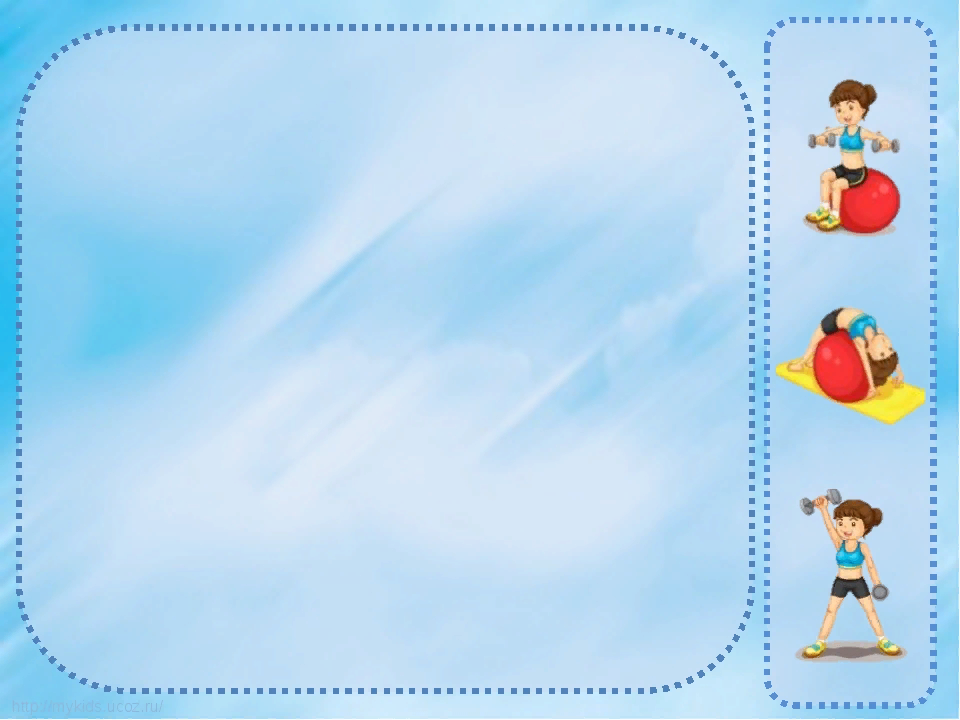 Основные виды движения
1. Прыжки с гимнастической скамейки (высота 25см) (4-6раз)
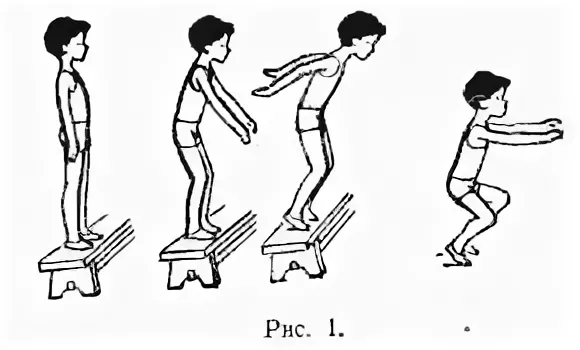 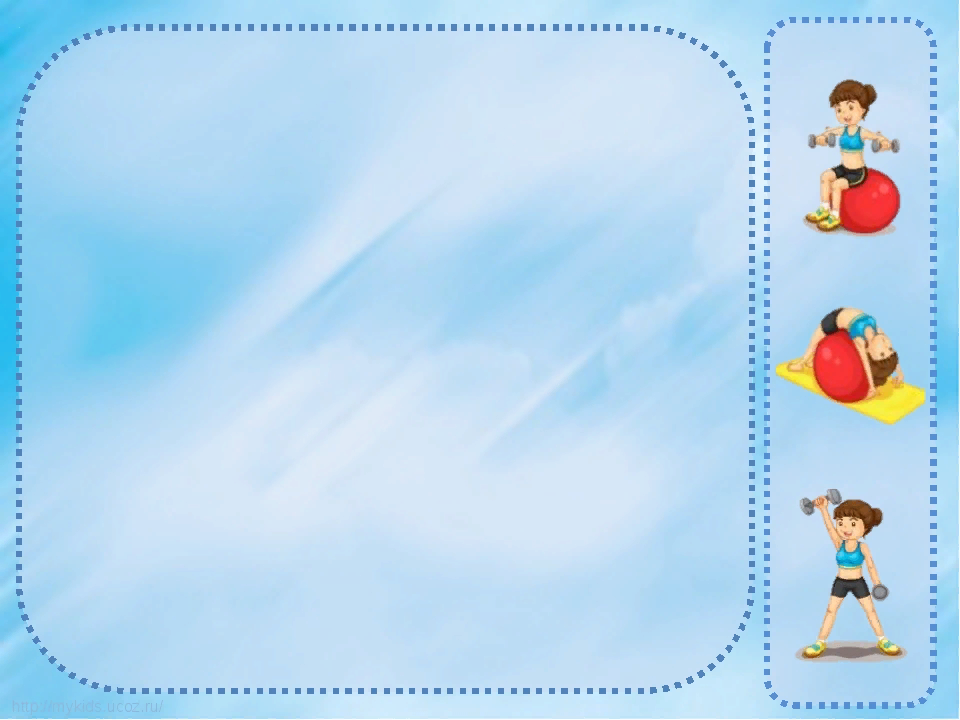 2. Перебрасывание мяча друг другу с расстояния 2м (способ –двумя руками снизу) (по 10-12 раз)
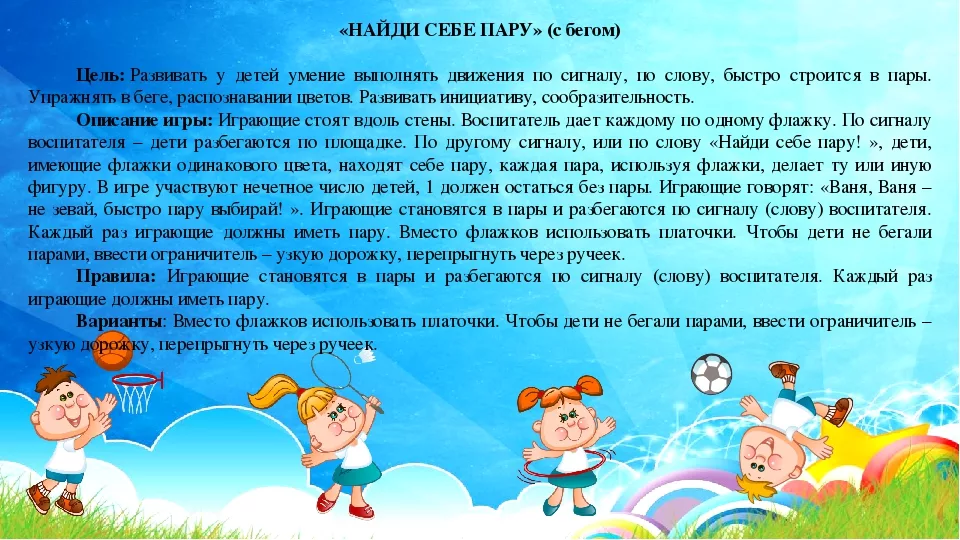